改變，由我開始
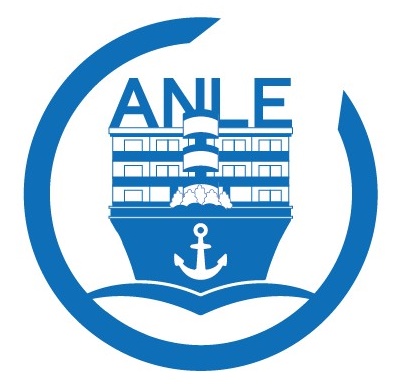 行動方案實作經驗分享

安樂高中  李啓嘉
一切
從好奇開始
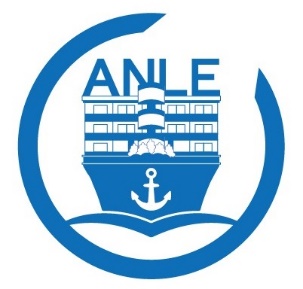 覺知
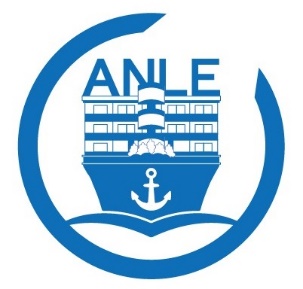 覺知—感受
不舒服
不對勁
不同的經驗
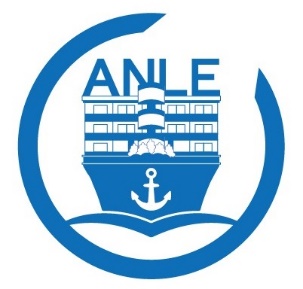 覺知—聚焦
環境
人
對待模式(互動、政策、細節)
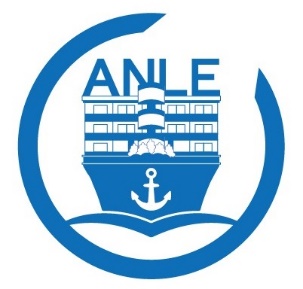 覺知
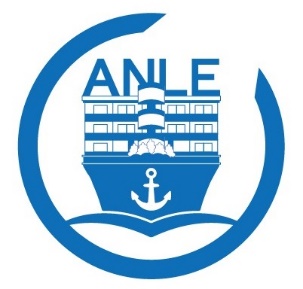 覺知
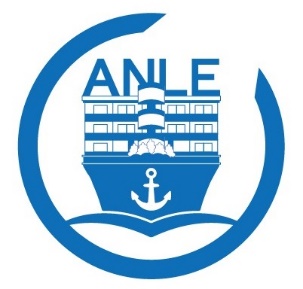 覺知的突破點
跳脫兩點一線的視角與生活
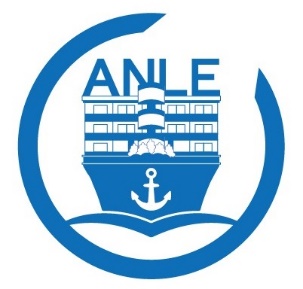 覺知的突破點
或許可以是這樣
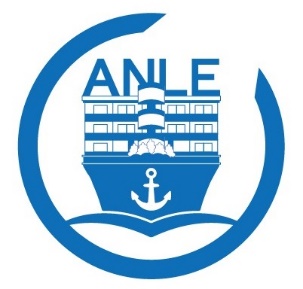 釐清
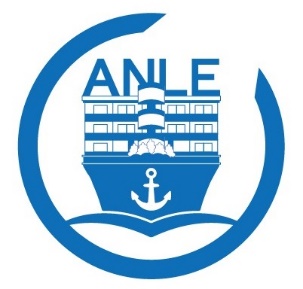 釐清—問題
誰？
發生什麼事？
為什麼？
癥結點在哪？
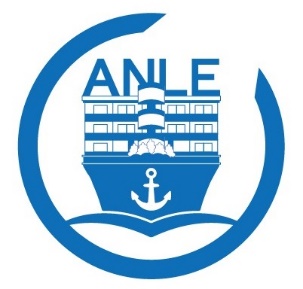 釐清—價值
環繞著人與環境
應該得到什麼對待
你背後的架構與信念
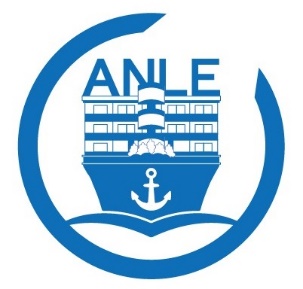 釐清
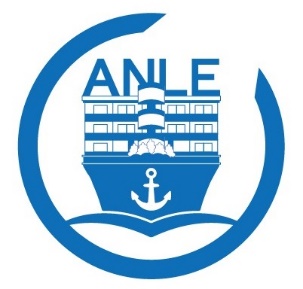 釐清的突破點
共同性
獨特性
不可取代性
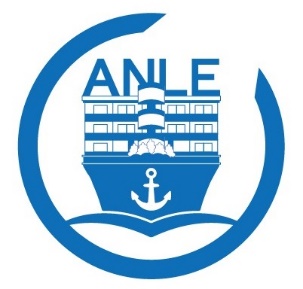 平衡
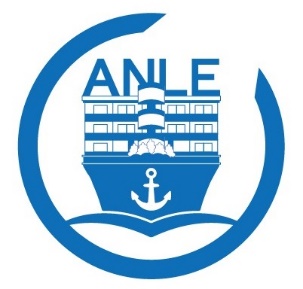 平衡—認識限制
成本
技術
輕重緩急
人的有限性、複雜性
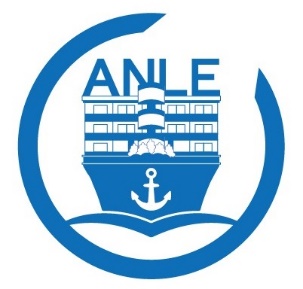 平衡—關鍵
錢
能力
人性
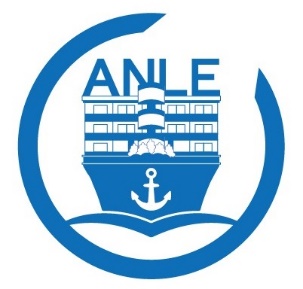 平衡
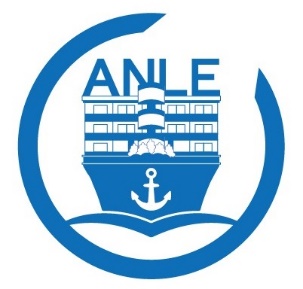 平衡的突破點
我們希望這個世界的樣貌
我希望自己是什麼樣的人
我願意付出什麼代價
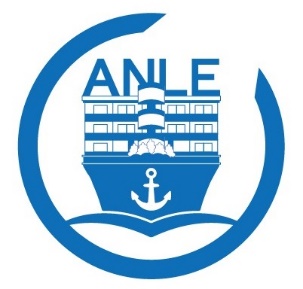 行動
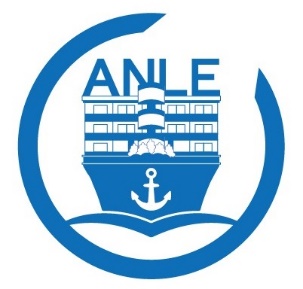 行動
提出訴求
改變政策
規劃策略
實際執行
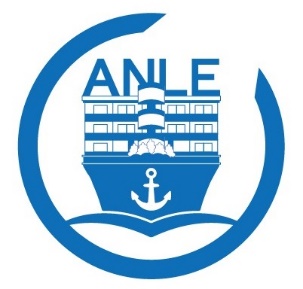 行動
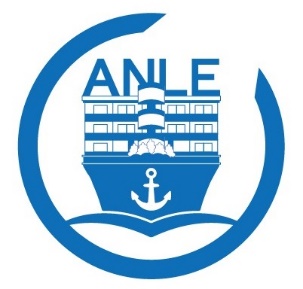 行動
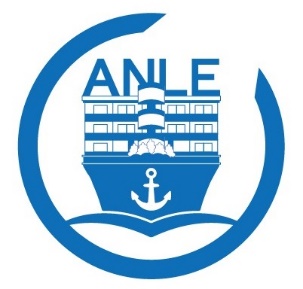 行動
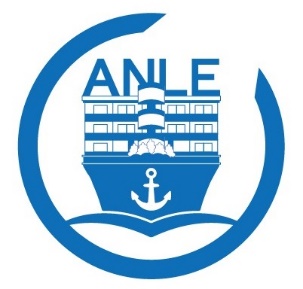 野人獻曝敬請指教
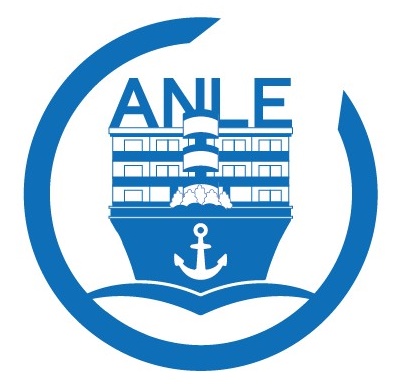